Employer Engagement and community health worker
In collaboration with the  CHW Statewide Planning Committee
-Developed by the Employer Engagement Sub-Committee
Chws: what do they do?
CHWs are trusted members of the community who promote good health and nutrition among community residents. Their training and focus is on education and health system navigation rather than direct provision of health care services. 
CHWs may be known by a variety of titles, including community health advisor, lay health worker, community health representative, promotora or promotores de salud, or health coaches.
[Speaker Notes: Slide revised to align with brochure.]
WHY CHW’s
Market evolution from fee-for-service to a risk-based, fee-for-value, payment model is requiring a redesign of the tradition health care labor model.

CHWs can improve health care access and quality, while reducing cost and community disparities. Such roles can amplify the value of clinical roles, by allowing clinicians to each perform toward the top of their own skill ranges, while ensuring efficient relationship building and care coordination. Improved health outcomes and increased patient engagement/satisfaction should also result.  While lower cost than typical clinical roles, the roles pay a living wage and, if effectively embedded in health systems, can provide rewarding career paths that produce long-term, fully engaged employees.
Roles of the CHW
Creating connections between vulnerable populations and healthcare systems
Managing care and care transitions for vulnerable populations
Determining eligibility and enrolling individuals into health insurance plans
Ensuring cultural competence among healthcare professionals serving vulnerable populations
Providing culturally appropriate health education on topics related to chronic disease prevention, physical activity and nutrition
Advocating for underserved individuals to receive appropriate services
Providing informal counseling
Building capacity to address health issues
[Speaker Notes: Let me know if we want to add the potential roles suggested by Beth or keep the what’s listed (didn’t receive any feedback concerning this slide).]
Services Provided by CHW’s
Advocacy
education
Outreach
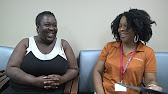 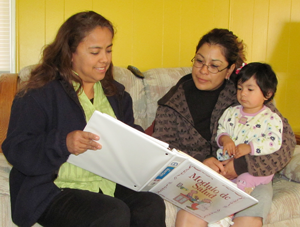 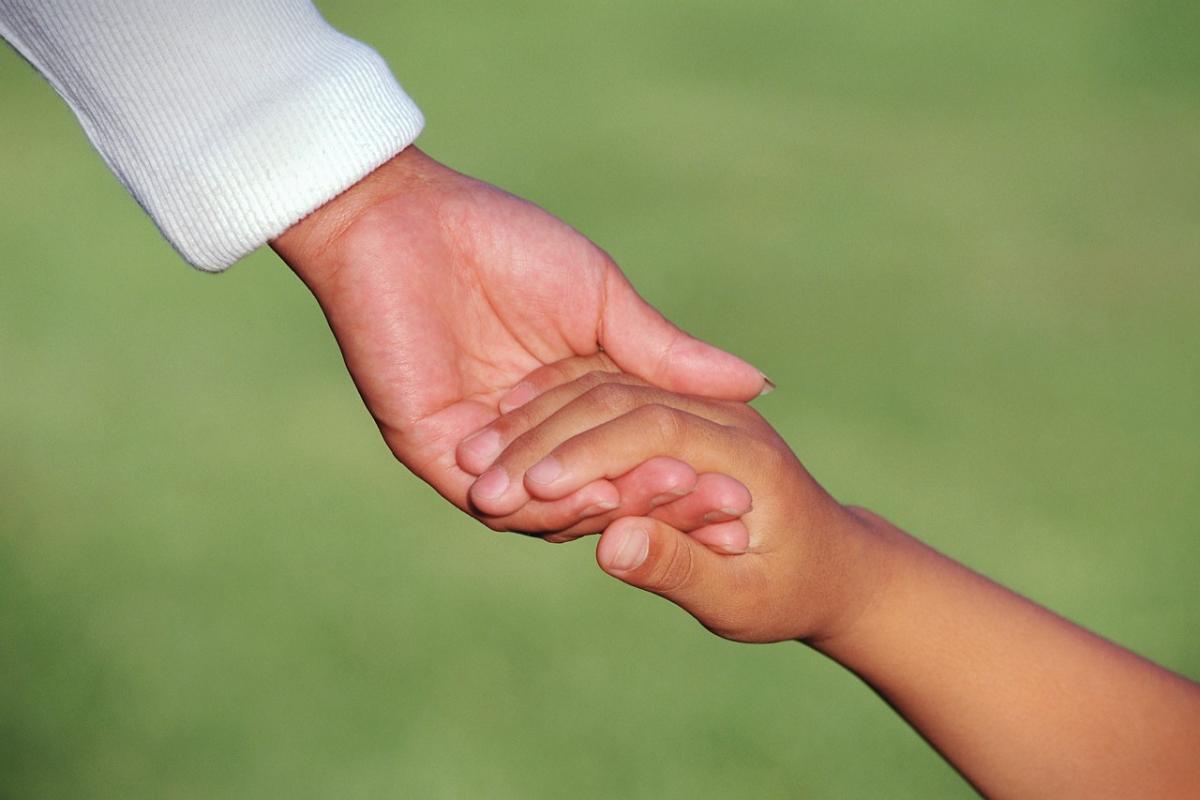 WHO HIRES CHW’S
Community Health Workers work in a wide variety of organizational settings. CHW’s are employed by many non-profits and community based organizations, including healthcare facilities, e.g.: acute care, physicians practices, Federally Qualified Health Centers, government agencies, schools and community agencies. There are many types of CHW positions; they may work in an office or call center environment, but often carry out their roles where people live, work, worship and go to school. 
The principle reasons employers have CHWs are: 
To reduce hospital admissions
To help patients manage chronic conditions
Many responsibilities reported by employers for CHWs:
Patient Navigation
Health Education
Connecting patients to health and social services
CHW core competencies
CHW training programs teach a range of skills to prepare individuals
Engage and work with patients and clients
Understand, engage and work within healthcare environments and systems.
In PA competencies include the following:
Communication and interpersonal skills
Motivational interviewing.
Knowledge of community specific health issues and social service systems
Teamwork: working in a healthcare team
Cultural competency
Community resources  and Asset Mapping
Advocacy & Teaching skills 
Medical terminology and healthcare systems
	*Note: Data Collection & Documentation are integral components as well.
[Speaker Notes: Should we keep the Items listed in RED or take them out?]
Core Competencies for Teaching & Advocacy
https://youtu.be/b8vj8sSyVC0
Teaching & advocacy
Meeting the needs of Community
Employing a Community Health Worker
https://youtu.be/4TL8r3Ft7So
Engaging the HR Process
For initial CHW hires, employers must establish a criteria for hiring that serves the employers’ identified needs and results in an optimal match. The following should be given careful consideration:
Job Descriptions: Duties with Minimal requirements  i.e., education level, training, community experience, experience, experience as a medical assistant
The role of the CHW On-Boarding – Main Responsibilities
Patient navigation
Health Education
Connect to Health and Social Services
Supervision – OJT, Continuing Education
Payment/Reimbursement – Grant opportunities
Develop hiring process/selection guidelines
Recommend appropriate reporting relationships and management guidelines
Develop career ladders/pathways to ensure long-term CHW engagement
[Speaker Notes: In RED is not on the brochure….do we want to keep?
In Yellow are the additions.]
Return on investment
The return on investment or ROI  is promising. Areas of focus include reduced rates of hospital admission, ameliorating compound problems, and facilitating patient compliance; however there is data that needs to be gathered formally. A recent article in the Journal of the American Medical Association 2014, indicated that “ Patient-centered CHW intervention improves access to primary care and quality of discharge while controlling recurrent readmissions in a high-risk population. Health systems may leverage the CHW workforce to improve post hospital outcomes by addressing behavioral and socioeconomic drivers of disease. The study showed CHWs:
 Increased access to primary care
Improved HCAHPA scores for quality of communication between patients and providers
Reduced likelihood of recurrent 30 day hospital readmissions among readmitted patients
Improved patients’ mental health and level of engagement with their health care providers 
	http:chw.upenn.edu
OTHER Job titles FOR CHWs EMPLOYED in the USA
OTHER Job titles FOR CHWs EMPLOYED in the USA
OTHER Job titles FOR CHWs EMPLOYED in the USA
OTHER Job titles FOR CHWs EMPLOYED in the USA
OTHER Job titles FOR CHWs EMPLOYED in the USA
Community health worker funding
http://www.nhchc.org/wp-content/uploads/2011/10/CHW-Policy-Brief.pdf
http://www.healthreform.ct.gov/ohri/lib/ohri/sim/care_delivery_work_group/funding_chw_best_practices.pdf
http://www.astho.org/Community-Health-Workers/Medicaid-Reimbursement-for-Community-Based-Prevention/
Stephen Klein Wellness Center
We love having community health workers at the Stephen Klein Wellness Center (SKWC) and are fortunate to have two--one full-time and one part-time employee.
 
Our community health workers are a bridge between the clinic and our patients and wider community, at large.  They each have their own panels of patients and are tasked to reach out to them-- to help engage and promote patients'  health and wellness.  Sometimes, this is a simple weekly "check-in" phone call.  Other times, it's a home visit with food from our emergency pantry.  Or, it's help to make follow-up clinical appointments and then transportation to that specialist's office with communication back to the referring SKWC medical provider and nurses.  Our CHWs can be found comforting anxious patients during SKWC dental appointments, engaging with individuals who simply walk in to our building and want to learn about our services, making reminder phone calls about our wellness programs or even helping vulnerable patients in our hospitality program with a shower and a sandwich.  No two days are ever the same!
PA CHW Resources
PA  Department  of Health
www.nashp.org/wp-contentuploads/2015/05/pa_CHW_information_2_pages.pdf 
Stater Reforum
www.staterereforum.org/state-community-health worker-models 
PENN Center for Community Health Workers
chw.upenn.edu 
Temple University – CSPCD
https://cspcd.temple.edu/community-health-workers
PA AHEC
http://www.ecpaahec.org/CHWTrainingOverview.htm
Rural Health Information HUB
https://ruralhealthinfo.org/community-health/community-health-workers/3/certification
District 1199C Training & Upgrading Fund
www.1199ctraining.org
Community health workers
are members of a community who are chosen by community members or organizations to provide basic health and medical care to their community